„Információvédelem menedzselése”
LXXVIII. Szakmai Fórum
Budapest, 2018. május 16.
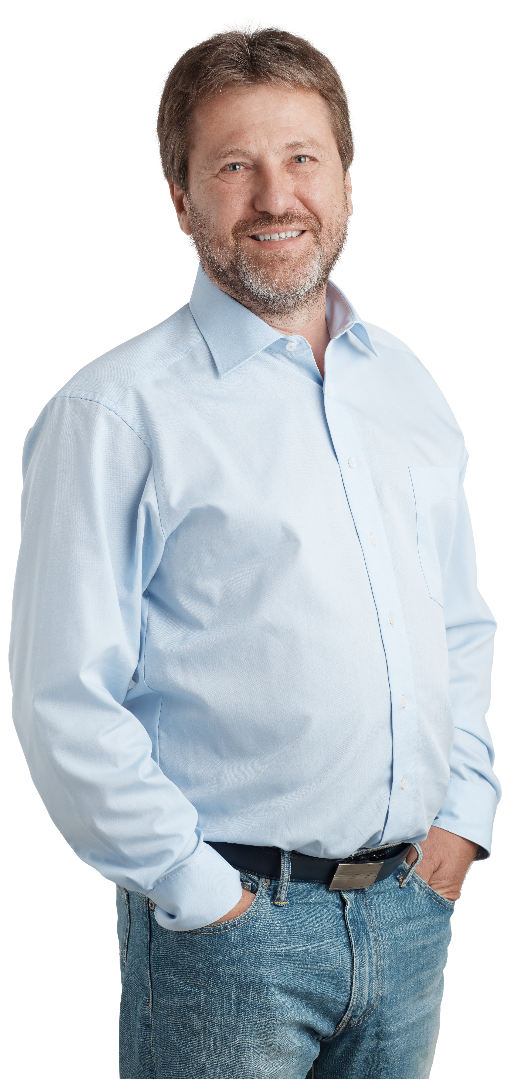 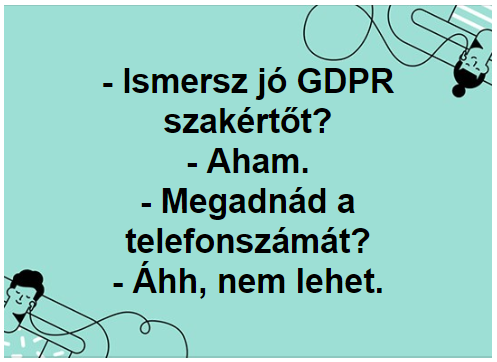 Bevezető gondolatok


Gasparetz András
Hétpecsét Információbiztonsági Egyesület, elnök

www.hetpecset.hu
HÉTPECSÉT INFORMÁCIÓBIZTONSÁGI EGYESÜLET
2001-től óta „Értékteremtő munkacsoport”
MagiCom + Szenzor + magánszemélyek
BS7799 szabvány fordítás
oktatási tematikák készítése

2004-ben 12 magánszemély megalakítja a
	 Hétpecsét Információbiztonsági Egyesületet

Céljaink: 
az információs társadalom biztonságának támogatása
az információvédelem kultúrájának és ismereteinek terjesztése, a tudatosság kialakítása
információvédelmi szakmai műhely létrehozása
A fórum résztvevők véleménye:
„hosszú és ismétlődő a bevezető”







Az új résztvevők a bevezető fóliákon 
ismerkedhetnek meg az Egyesülettel
2
HÉTPECSÉT INFORMÁCIÓBIZTONSÁGI EGYESÜLET
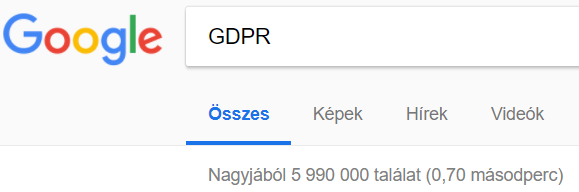 1 regula
15.900.000 találat
!!!
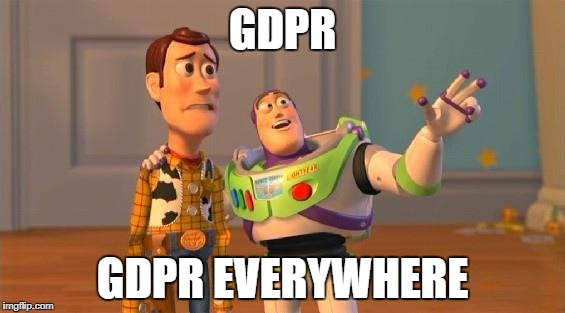 1 ötlet
3
[Speaker Notes: Januári hétvégén kezdődött]
Miért a Hétpecsét? Miért közösségi?
16 év civil tapasztalat (edukálunk, szakmai műhely vagyunk)
80 szakmai fórum, 400 előadás, 120-170 látogató/fórum
2000 fős címlista (egészen a május 25-ig  )
szakmai díjakat adunk
	- Az év információbiztonsági dolgozata
	- Az év információbiztonsági újságírója
szakmai díjakat kapunk (ITBN: „kiemelkedő ismeretterjesztő, evangelizáló tevékenységéért”)
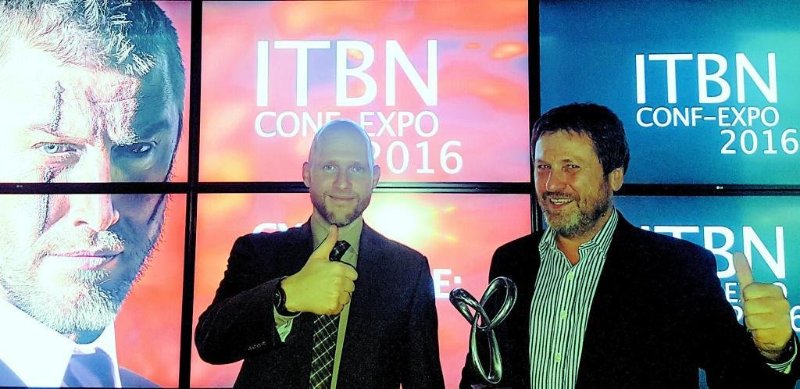 4
[Speaker Notes: Első GDPR előadás 2016 szeptemberében]
Miért a Hétpecsétes történetek?
Hétpecsétes történetek  (2008, 2014)
Hétpecsétes történetek II. (2014, 2017)

 	 több szerző művei  - közösségi szerkesztés
	 ISBN számos kiadványok

	 kiadói tapasztalat
	 terjesztői tapasztalat
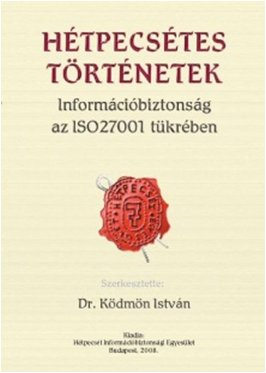 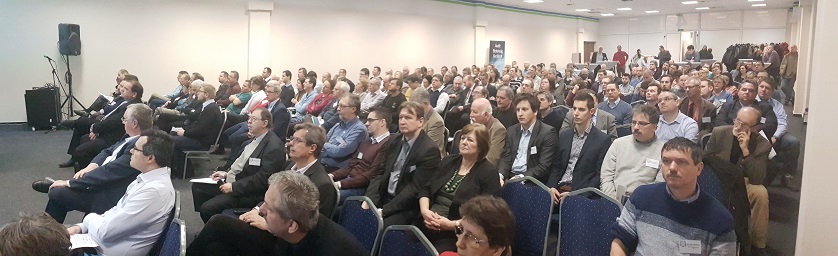 Szerkesztés menete
1. Szerkesztőségi ülés
2. Szerkesztőségi ülés
Sajtóközlemény
2018.01.17.
Kulcsszavak, gyűjtése
250 db
2018.02.12.
2018.02.28.
Cikkek
 gyűjtése
szelektálása
Szerkesztők toborzása
Saját fejezetekkel kiegészítés
Tartalomjegyzék
20
500  30
6
[Speaker Notes: Spéci tartalom, tárgyszó mutató]
Tartalomjegyzék
Vezetői összefoglaló
Tartalomjegyzék
Használati útmutató
Szószedet - tárgymutató
Eredeti jogforrások - linkek 
GDPR alapelvei
GDPR megfelelőségi projektek(Általános menedzsment, HR, Marketing, CRM, Webáruházak)
Iratminták, sablonok
Vizsgálat kezdeményezés, szankciók, mérséklő tételek 
Hasznos idegen nyelvű források
Szerkesztőség
[Speaker Notes: Sablonok, iratminták? Kellenek? Lehetnek?]
Eredmény
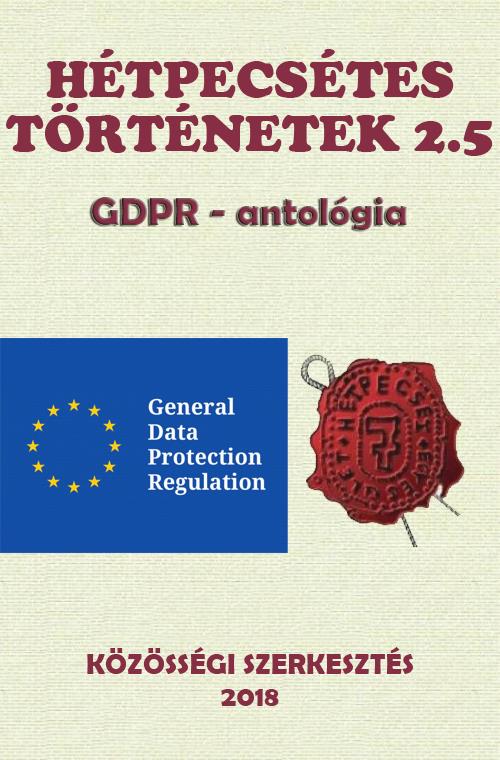 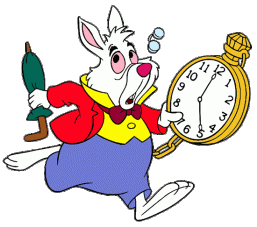 1 regula
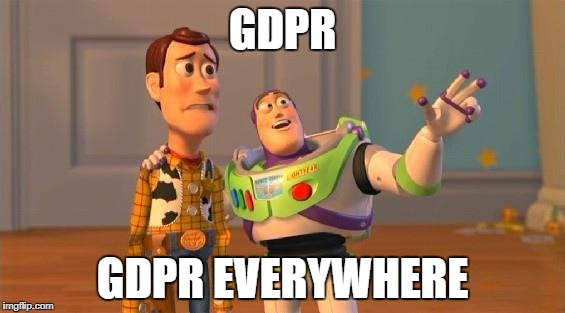 1 antológia
8
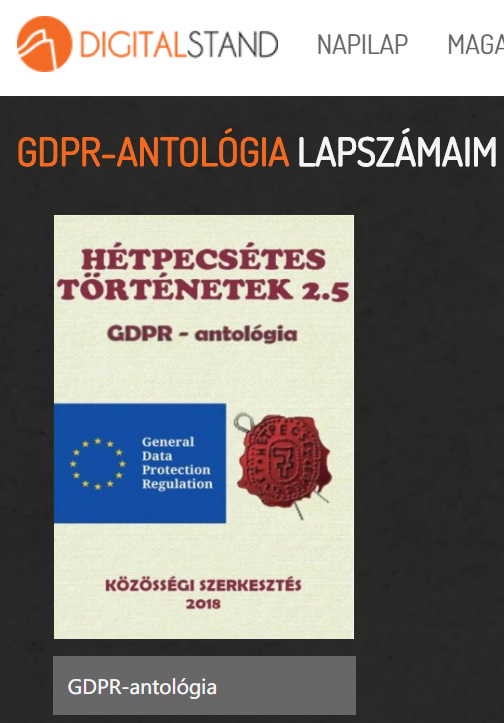 Megjelenés:
2018.05.03.

Összesített beleolvasás:
4725
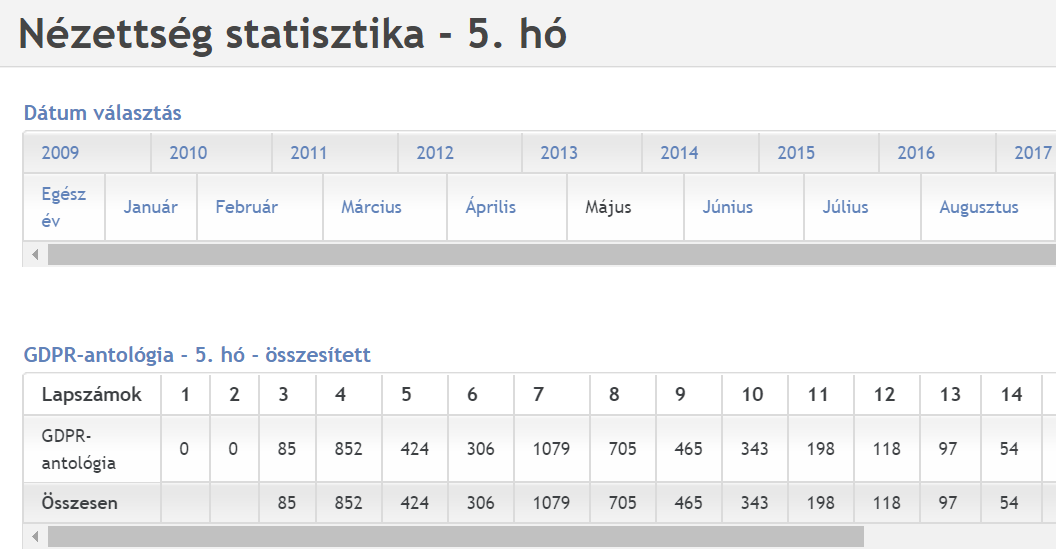 Köszönet a szerkesztésben részt vett kollégáknak,
 különösen :
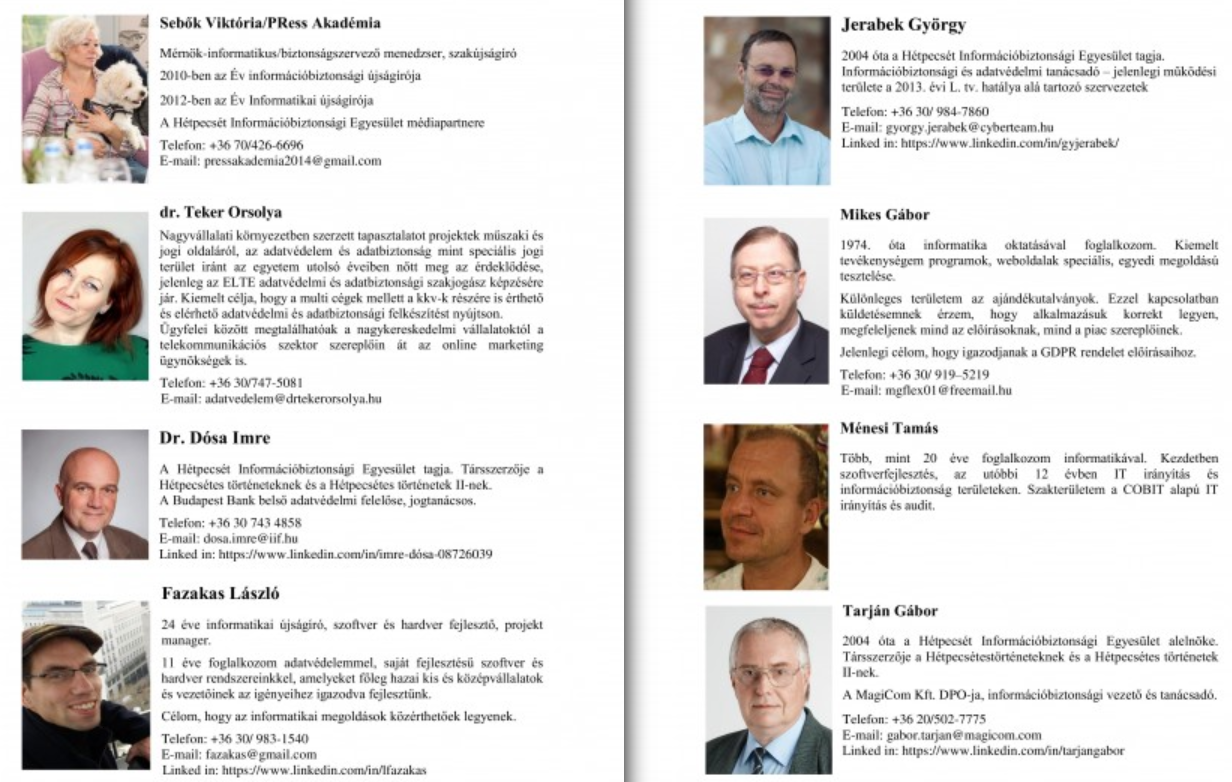 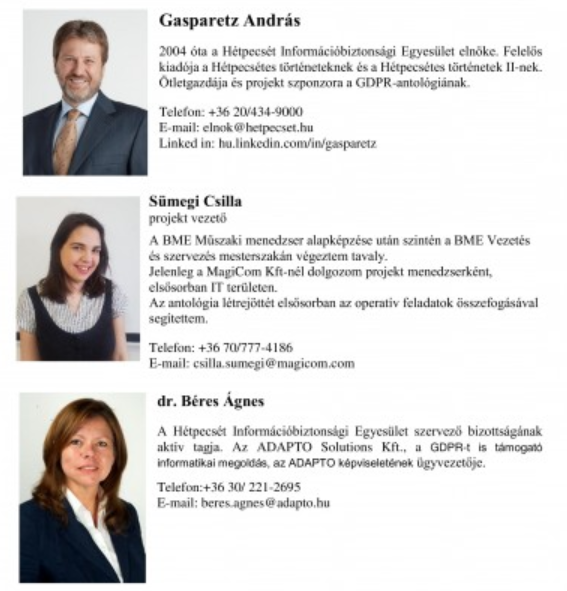 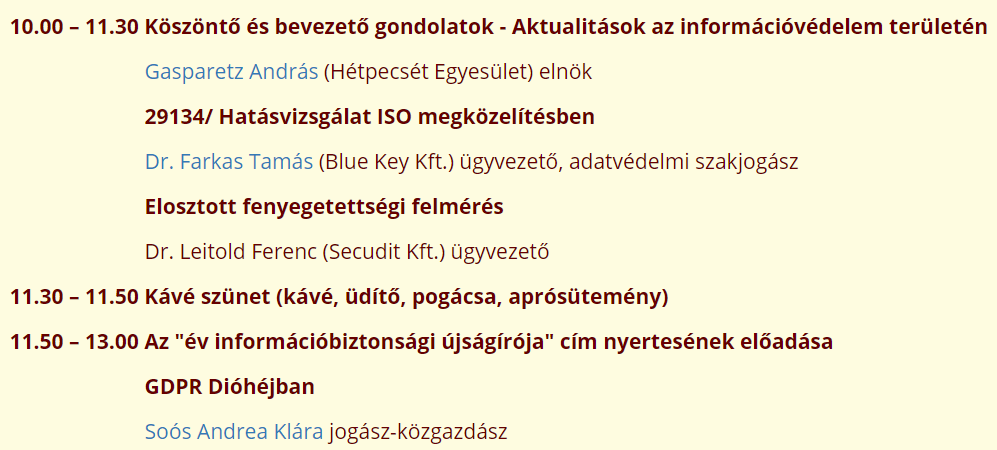